Scatter és gather típusú algoritmusok
Hisztogram
Kvantált kép fényesség értékei: G [0, Gmax]
G fényességű pontok száma: P(G)
Hisztogram
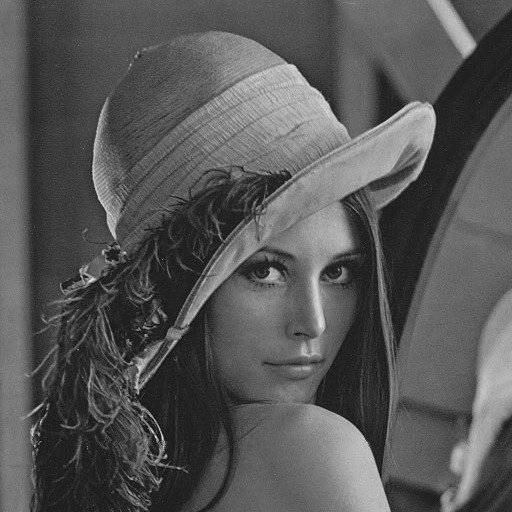 Hisztogram
Kevés árnyalat



Túlexponált
Hisztogram
Hisztogram generálás a GPU-n
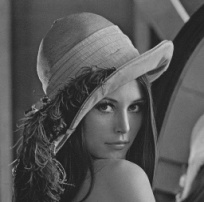 Vertex shader
Blending
Fragmens shader
1  2 15 6  4  9 31
Hisztogram
Fragmensek kompozitálása
glBlendEquation(equation)
GL_FUNC_ADD

GL_FUNC_SUBTRACT

GL_FUNC_REVERSE_SUBTRACT

GL_MIN

GL_MAX
Hisztogram
glBlendFunc(src, dst)
GL_ZERO, GL_ONE

GL_SRC_COLOR, GL_DST_COLOR

GL_SRC_ALPHA, GL_DST_ALPHA

GL_CONSTANT_COLOR, GL_CONSTANT_ALPHA

GL_ONE_MINUS_...
Hisztogram generálás
Grid




Számítás
GLfloat* vertices = new GLfloat[3 * width * height];
for(int y = 0; y < height; ++y){
 for(int x = 0; x < width; ++x){
  vertices[3 * (x + y * width)    ] = x / width;
  vertices[3 * (x + y * width) + 1] = y / height;
  vertices[3 * (x + y * width) + 2] = 0.0f;
 }
}
glEnable(GL_BLEND);
glBlendFunc(GL_ONE, GL_ONE);
histogramBuffer->setRenderTarget();
histogramShader->enable();
histogramShader->bindUniformTexture(„inputBuffer”, texture->getTextureHandle(0), 0);
grid->render(histogramShader);
histogramShader->disable();
histogramBuffer->disableRenderTarget();
glDisable(GL_BLEND);
Hisztogram generálás
Vertex shader




Fragmens shader
uniform sampler2D inputBuffer;
in vec4 position;

void main(void){
 vec2 resolution = textureSize(inputBuffer, 0);
 float luminance = texture(inputBuffer, position.xy + (0.5 / resolution)).x;
 gl_Position = vec4( 2.0 * (luminance - 0.5), 0.0, 0.0, 1.0);
}
out vec4 outColor;

void main(void){
 outColor = vec4(1.0);
}
Hisztogram generálás
Vertex shader II.
uniform sampler2D inputBuffer;
uniform float hLevels;

in vec4 position;

void main(void){
 vec2 resolution = textureSize(inputBuffer, 0);
 float luminance = texture(inputBuffer, position.xy + (0.5 / resolution)).x;
 gl_Position = vec4( 2.0 * (luminance * (1.0 – 1.0 / hLevels) + 0.5 / hLevels - 0.5), 
		  0.0, 0.0, 1.0);
}
Kép visszaolvasása
Forrás kiválasztása
Buffer kiválasztása

GL_DRAW_FRAMEBUFFER
GL_READ_FRAMEBUFFER
GL_FRAMEBUFFER
Komponens kiválasztása

GL_COLOR_ATTACHMENTx
GL_DEPTH_COMPONENT
GL_DEPTH_STENCIL
GL_STENCIL_INDEX
glBindBuffer(target, buffer);
glReadBuffer(source);
Kép visszaolvasása
Buffer másolása

Format
GL_RED, GL_GREEN, GL_BLUE, GL_ALPHA
GL_RGB, GL_RGBA
GL_LUMINANCE, GL_LUMINANCE_ALPHA
Type
GL_BYTE, GL_SHORT, GL_INT, GL_FLOAT
GL_UNSIGNED_INT_8_8_8_8
...
glReadPixels(x, y, width, height, format, type, *data);
Kép visszaolvasása
float histogram[255] = {0.0f};

glBindFramebuffer(GL_FRAMEBUFFER, histogramBuffer->getHandle());
glReadBuffer(GL_COLOR_ATTACHMENT0);
glReadPixels(0, 0, 255, 1, GL_RED, GL_FLOAT, histogram);
glBindFramebuffer(GL_FRAMEBUFFER, 0);
Framebuffer
1  2 15 6  4  9 31
Hisztogram
Normálás
Hisztogram
Normálás
uniform sampler2D inputMap;
uniform float G1;
uniform float G2;
uniform float Gmax;

in vec2 fTexCoord;
out vec4 outColor;

void main(void){
 float luminance = texture(inputMap, fTexCoord);
 
 outColor = vec4( Gmax / (G2 – G1) * (luminance – G1)); 
}
Hisztogram
Kvantálás
uniform sampler2D inputMap;
uniform int levels;

in vec2 fTexCoord;
out vec4 outColor;

void main(void){
 float c = texture(inputMap, fTexCoord);
 float threshold = 1.0 / levels;
 while(c > threshold){
  threshold += 1.0 / levels;
 }
 outColor = vec4(threshold);
}
Histogram kiegyenlítés
Histogram kiegyenlítés
Histogram kiegyenlítés
Summed area table
Mip-map alternatíva
Minden elemben egy összeg van
Gyorsan számítható

          időben generálható
YT
YB
XL
XR
Histogram kiegyenlítés
SAT generálás
A
A
A
A
B
A+B
A+B
A+B
C
B+C
A+B+C
A+B+C
D
C+D
A+B+C+D
A+B+C+D
E
D+E
B+C+D+E
A+B+C+D+E
Histogram kiegyenlítés
SAT generálás
tA = input image
n = logr(width)
m = logr(height)

// horizontal phase
for(i=0; i<n; i=i+1)
 tB[x,y] = tA[x,y] +
           tA[x+1*ri, y] +
           tA[x+2*ri, y] +
           ...
           tA[x+r*ri, y]

 swap(tA, tB)
Histogram kiegyenlítés
SAT generálás
OpenGL
float offset = 1.0f / (float)histogramLevels;
int inputBuffer = 0;
for(int i=0; i<8; ++i){
 sat[(inputBuffer + 1) % 2]->setRenderTarget(0);
 satShader->enable();
 satShader->bindUniformTexture(„inputMap”, sat[inputBuffer]->getColorBuffer(0), 0);
 satShader->bindUniformFloat(„offset”, -offset);
 fullscreenQuad->render(satShader);
 sat[(inputBuffer + 1) % 2]->disableRenderTarget();

 inputBuffer = (inputBuffer + 1) % 2;
 offset *= 2.0f;
}
Histogram kiegyenlítés
SAT generálás
Fragmens shader
uniform sampler2D inputMap;
uniform float offset;

in vec2 fTexCoord;
out vec4 outColor;

void main(void){
 float current = texture(inputMap, fTexCoord).x;
 float sampleOff = fTexCoord.x + offset;
 float addValue = 0.0;
 
 if(sampleOff >= 0.0){
  addValue = texture(inputMap, vec2(sampleOff, 0.0)).x;
 }

 outColor = vec4(current + addValue);
}
Histogram kiegyenlítés
Kiegyenlítő leképzés
uniform sampler2D inputMap;
uniform sampler2D histogram;
uniform float level;

in vec2 fTexCoord;
out vec4 outColor;

void main(void){
 float current = texture(inputMap, fTexCoord).x;
 float accum = texture(histogram, vec2(current, 0.0)).x;

 float bin = floor(accum / level);

 outColor = vec4(bin);
}
Tone mapping
Dinamika tartományok

Leképzés HDR-ről LDR-re
Luminancia: Y
Átlagos luminancia: Y’
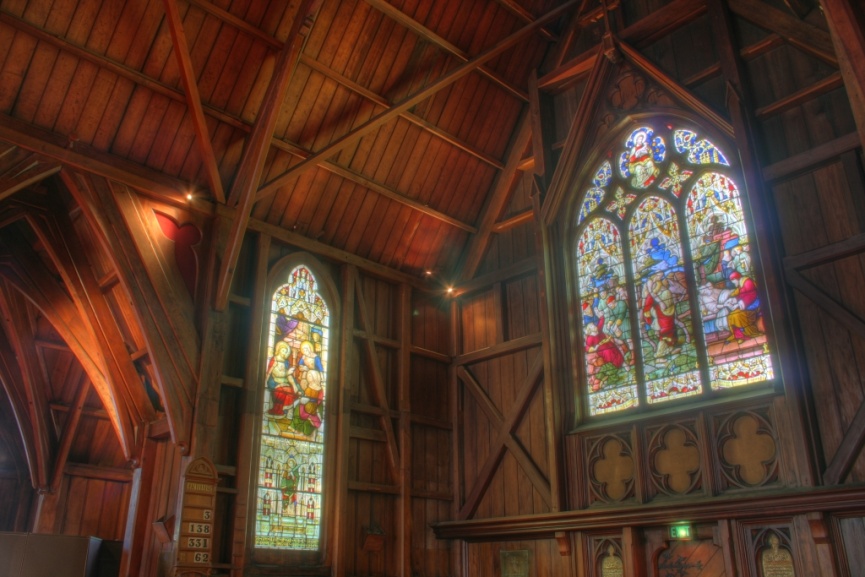 Tone mapping
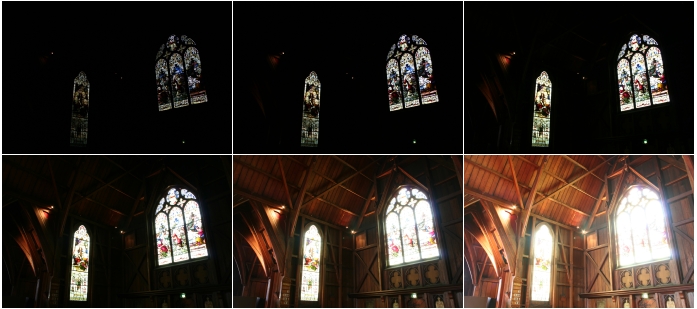 Tone mapping
A leképzés lépései




Luminancia leképzés
tA = eredeti kép

tL = luminancia(tA)

látlag = átlagol(tL)

tB = transform(tA, látlag)
float luminance(vec4 color){
 return vec4(color.r * 0.2126, color.g * 0.7152, color.b * 0.0722, 1.0);
}
Tone mapping
Átlag képzés
Sat
Textúra piramis
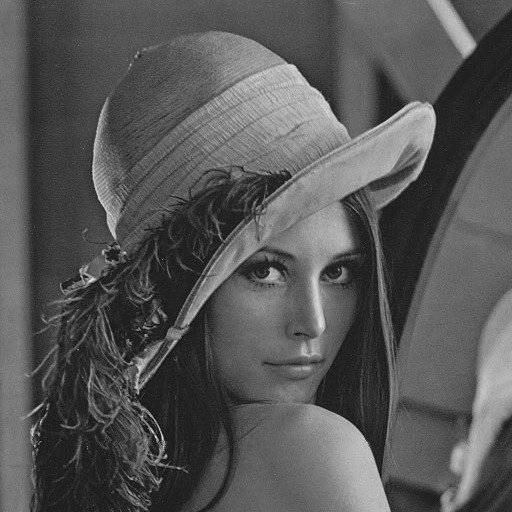 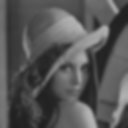 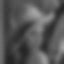 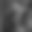 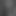 Tone mapping
Átlag képzés
uniform sampler2D inputBuffer;

in vec2 fTexCoord;
out vec4 outColor;

void main(void){
 vec2 offset = 1.0 / textureSize(inputBuffer, 0);
 float sum = 0.0;
 for(int y = -1; y <= 1; ++y){
  for(int x = -1; x <= 1; ++x){
   sum += texture(inputBuffer, fTexCoord + vec2(x, y) * offset);
  }
 }
 outColor = vec4(sum / 9.0);
}
Tone mapping
Átlagos luminancia
uniform sampler2D inputBuffer;
uniform float Yavg;
uniform float alpha;

in vec2 fTexCoord;
out vec4 outColor;

void main(void){
 float Y = texture(inputBuffer, fTexCoord);
 outColor = vec4(alpha * Y / Yavg);
}
Tone mapping
Végső transzformáció
uniform sampler2D inputBuffer;
uniform float W;

in vec2 fTexCoord;
out vec4 outColor;

void main(void){
 vec4 Yr = texture(inputBuffer, fTexCoord);
 outColor = vec4(Yr * (1 + Yr / (W * W)) / (1.0 + Yr));
}
Tone mapping
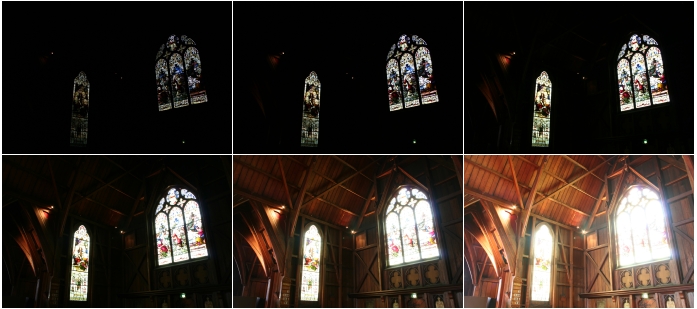